טיוטא
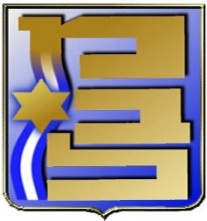